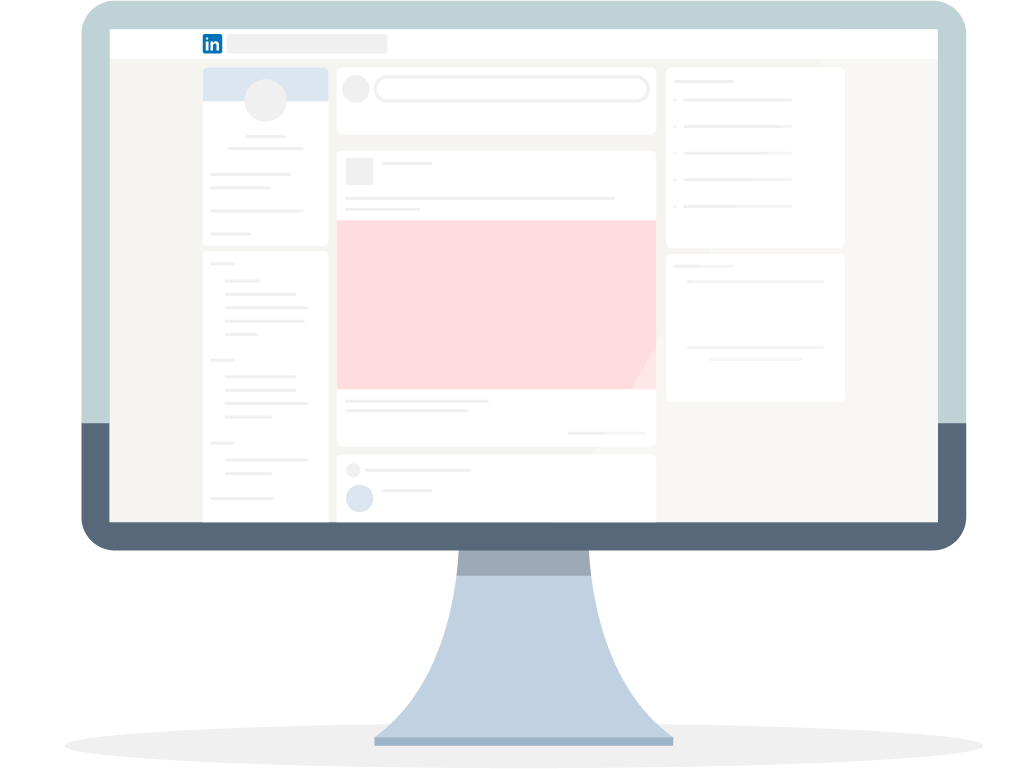 AI 时代的员工培养和管理 
在技术重塑行业的同时，人文关怀在管理中依然必不可少。提升 AI 时代的领导力，帮助你的团队掌握与人工智能共同发展所需的技能。
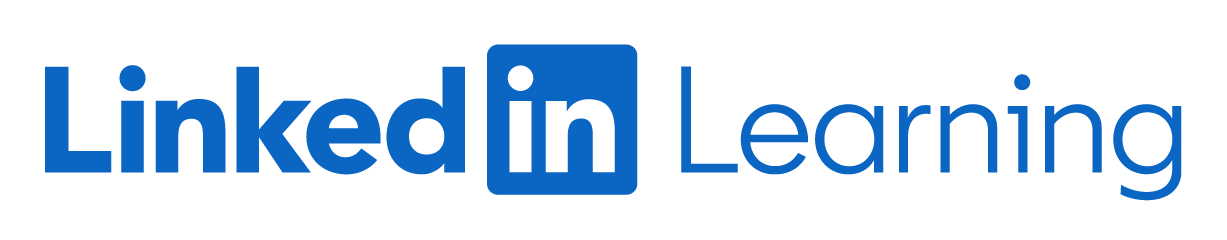